20begir.com
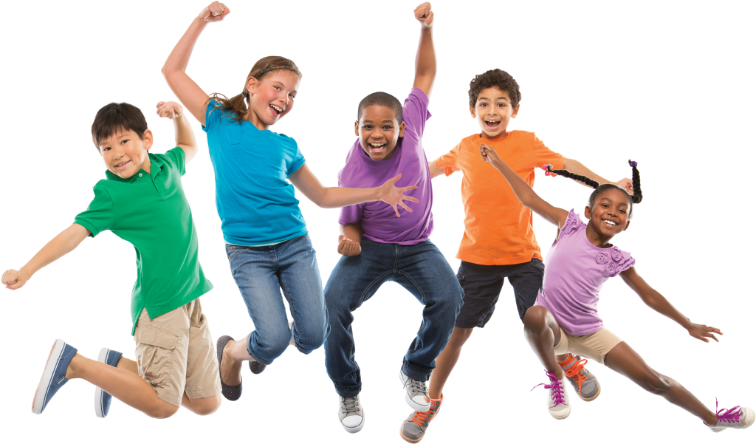 تم : مدرسه دبستان
قالب پاورپوینت کودکان
زیرنویس ارائه خود را وارد کنید
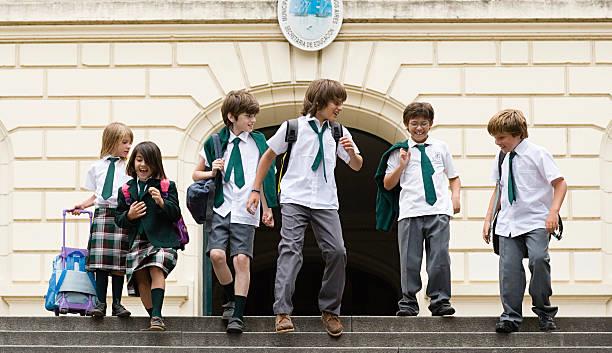 سبک اینفوگرافیک
اینجا پیامک کنید
اینجا پیامک کنید
01
03
فونت های کپی پیست تنها گزینه برای حفظ متن را انتخاب کنید.
فونت های کپی پیست تنها گزینه برای حفظ متن را انتخاب کنید.
اینجا پیامک کنید
اینجا پیامک کنید
فونت های کپی پیست تنها گزینه برای حفظ متن را انتخاب کنید.
فونت های کپی پیست تنها گزینه برای حفظ متن را انتخاب کنید.
04
02
سبک اینفوگرافیک
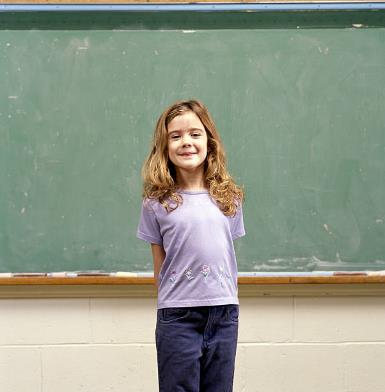 ارائه نمونه کارها ساده
ارائه
نمونه کارها
نمونه کارها ساده
ارائه نمونه کارها
ارائه
ارائه نمونه کارها
نمونه کارها ساده
ارائه
ارائه نمونه کارها
غذای محلی غذای تازه
نمونه کارها ساده
محتوا
2020
2018
2016
2015
2017
2019
متن شما در اینجا
متن شما در اینجا
متن شما در اینجا
متن شما در اینجا
متن شما در اینجا
متن شما در اینجا
شما به سادگی می توانید مخاطبان خود را تحت تاثیر قرار دهید و به ارائه های خود جذابیت و زیبایی بی نظیری اضافه کنید.
شما به سادگی می توانید مخاطبان خود را تحت تاثیر قرار دهید و به ارائه های خود جذابیت و زیبایی بی نظیری اضافه کنید.
شما به سادگی می توانید مخاطبان خود را تحت تاثیر قرار دهید و به ارائه های خود جذابیت و زیبایی بی نظیری اضافه کنید.
شما به سادگی می توانید مخاطبان خود را تحت تاثیر قرار دهید و به ارائه های خود جذابیت و زیبایی بی نظیری اضافه کنید.
شما به سادگی می توانید مخاطبان خود را تحت تاثیر قرار دهید و به ارائه های خود جذابیت و زیبایی بی نظیری اضافه کنید.
شما به سادگی می توانید مخاطبان خود را تحت تاثیر قرار دهید و به ارائه های خود جذابیت و زیبایی بی نظیری اضافه کنید.
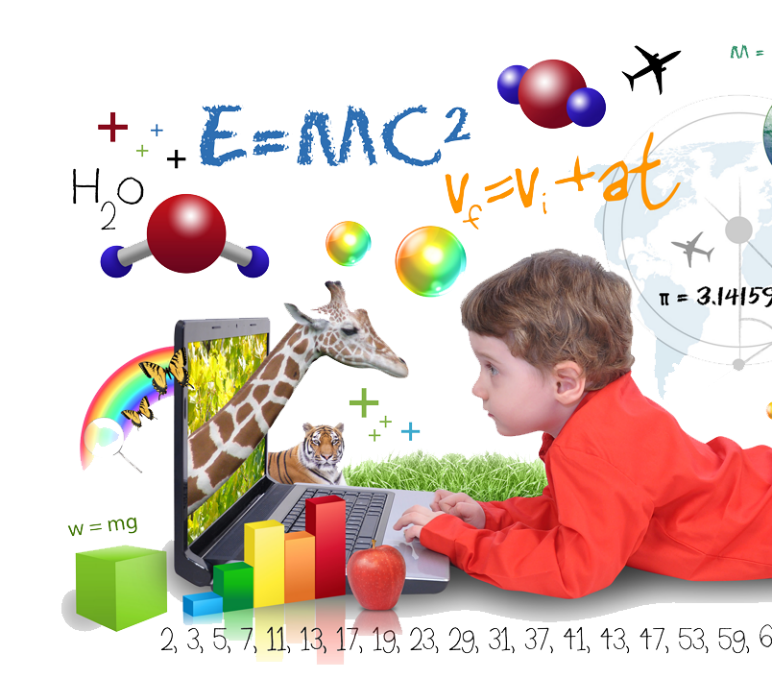 01
از پیش تنظیم متن عنوان
کالج سیدنی در ویرجینیا، یکی از نامفهوم‌ترین واژه‌های لاتین، consectetur، ادبیات را جست‌وجو کرد و منبع غیرقابل شک را کشف کرد. 1.10.33 از "de Finibus Bonorum مثال
عالی
خدمات
اسلاید
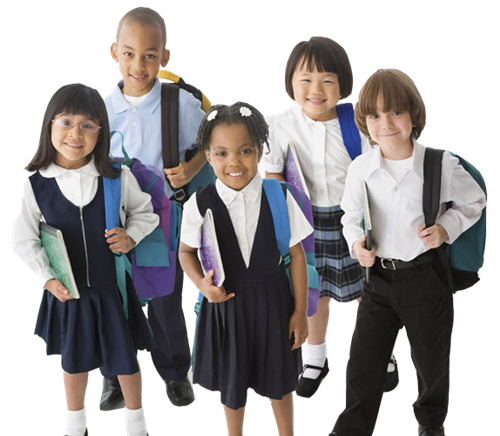 مثال در اینجا
عنوان مثال در اینجا
عنوان مثال در اینجا
آنها را برای یکی داشته باشید. چمن زنده به برای نمی تواند رام که من دو مجموعه فصل داشت. پنجم شما، مرد که در آن
آنها را برای یکی داشته باشید. چمن زنده به برای نمی تواند رام که من دو مجموعه فصل داشت. پنجم شما، مرد که در آن
آنها را برای یکی داشته باشید. علف های زنده برای نمی توانند رام شوند
برخلاف تصور رایج، Lorem Ipsum یک متن تصادفی نیست. ریشه در قطعه ای از استاد لاتین در همپدن دارد

کالج سیدنی در ویرجینیا، یکی از نامفهوم‌ترین واژه‌های لاتین، consectetur، ادبیات را جست‌وجو کرد و منبع غیرقابل شک را کشف کرد. 1.10.33 از "de Finibus Bonorum مثال
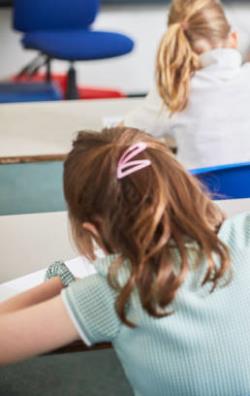 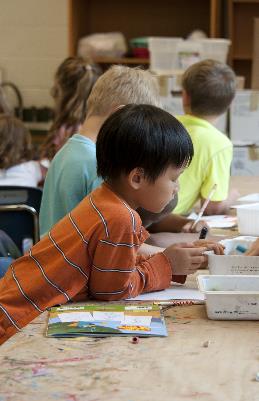 محتوا
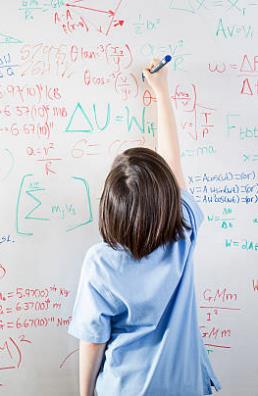 اینجا پیامک کنید
اینجا پیامک کنید
اینجا پیامک کنید
فونت های کپی پیست تنها گزینه برای حفظ متن را انتخاب کنید.
فونت های کپی پیست تنها گزینه برای حفظ متن را انتخاب کنید.
فونت های کپی پیست تنها گزینه برای حفظ متن را انتخاب کنید.
مطالب در اینجا
مطالب در اینجا
شما به سادگی می توانید مخاطبان خود را تحت تاثیر قرار دهید و به ارائه های خود جذابیت و زیبایی بی نظیری اضافه کنید.
شما به سادگی می توانید مخاطبان خود را تحت تاثیر قرار دهید و به ارائه های خود جذابیت و زیبایی بی نظیری اضافه کنید.
مزایای غذاهای محلی
مزایای جهانی غذا
لورم درد او دوست داشتنی است،
CU استفاده برای جلوگیری کامل از اقدام.
لورم درد او دوست داشتنی است،
CU استفاده برای جلوگیری کامل از اقدام.
شما به سادگی می توانید مخاطبان خود را تحت تاثیر قرار دهید و به ارائه های خود جذابیت و زیبایی بی نظیری اضافه کنید.
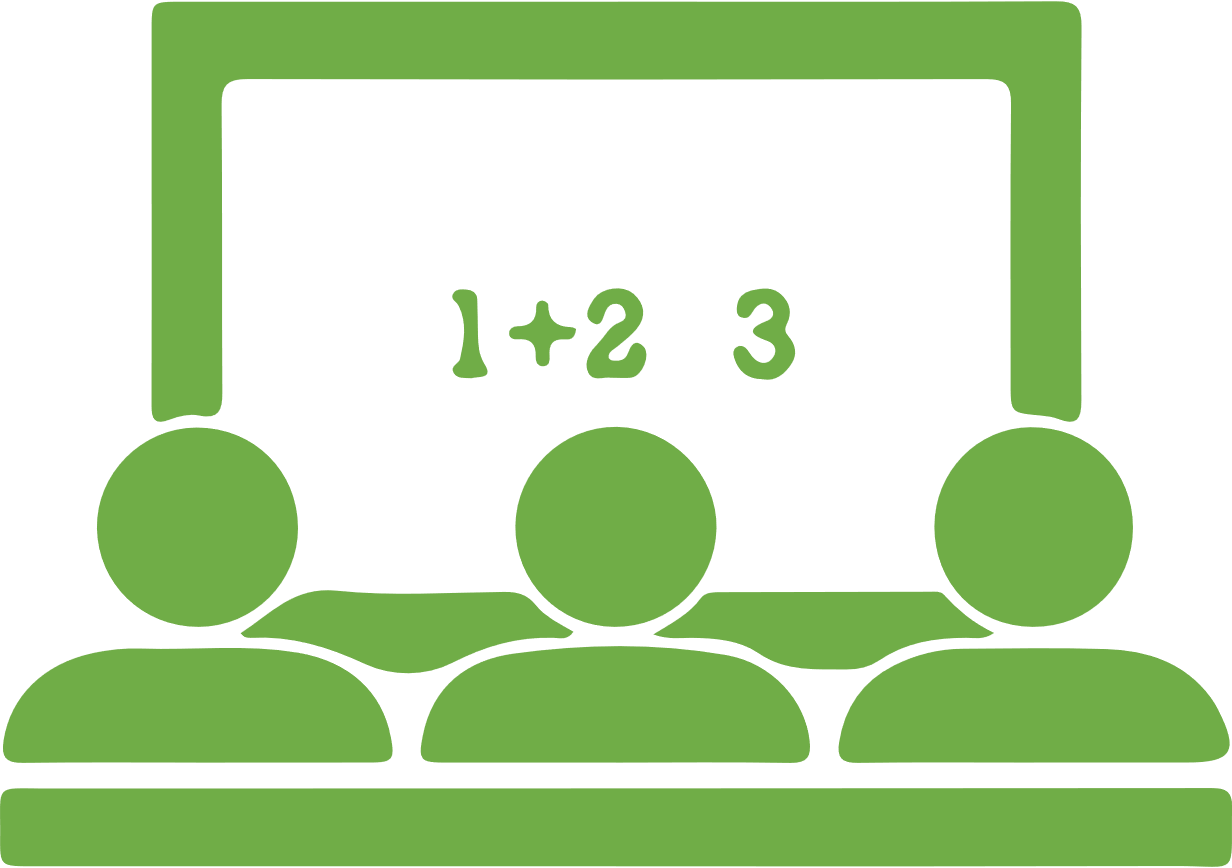 شما به سادگی می توانید مخاطبان خود را تحت تاثیر قرار دهید و به ارائه های خود جذابیت و زیبایی بی نظیری اضافه کنید.
محتوا
اینجا پیامک کنید
اینجا پیامک کنید
اینجا پیامک کنید
متن پشتیبانی در اینجا
وقتی کپی و جای‌گذاری می‌کنید، گزینه "فقط نگه داشتن متن" را انتخاب کنید.
متن پشتیبانی در اینجا
وقتی کپی و جای‌گذاری می‌کنید، گزینه "فقط نگه داشتن متن" را انتخاب کنید.
متن پشتیبانی در اینجا
وقتی کپی و جای‌گذاری می‌کنید، گزینه "فقط نگه داشتن متن" را انتخاب کنید.
عنوان را وارد کنید
عنوان خود را در اینجا اضافه کنید.
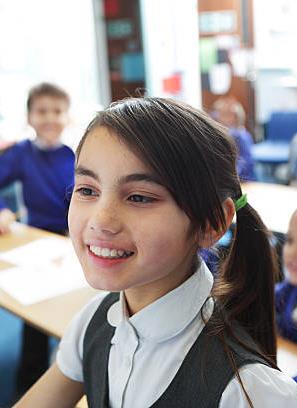 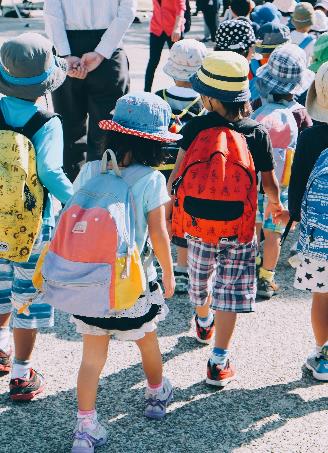 عنوان را وارد کنید
فونت های کپی پیست تنها گزینه برای حفظ متن را انتخاب کنید….
عنوان را وارد کنید
فونت های کپی پیست تنها گزینه برای حفظ متن را انتخاب کنید….
عنوان را وارد کنید
عنوان خود را در اینجا اضافه کنید.
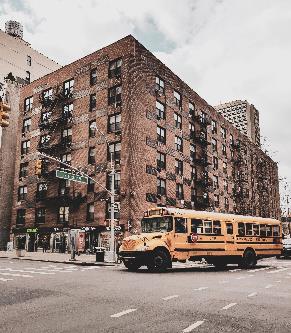 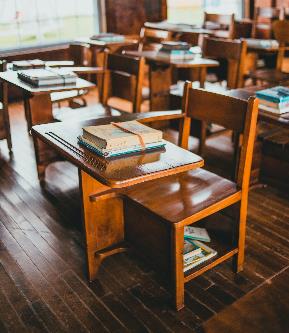 29%
71%
عنوان را وارد کنید
عنوان را وارد کنید
فونت های کپی پیست تنها گزینه برای حفظ متن را انتخاب کنید.

……
فونت های کپی پیست تنها گزینه برای حفظ متن را انتخاب کنید.

……
محتوا
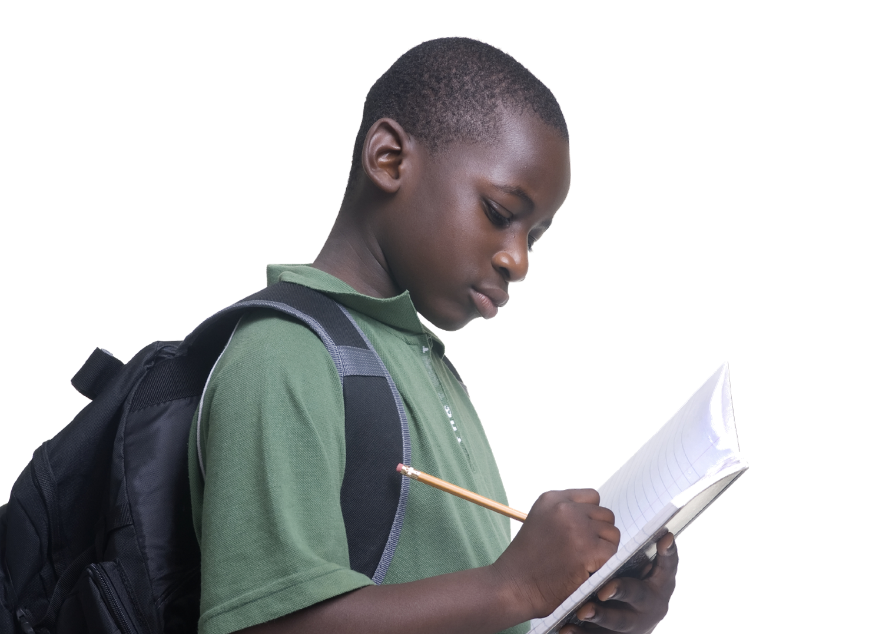 اینجا پیامک کنید
اینجا پیامک کنید
اینجا پیامک کنید
فونت های کپی پیست تنها گزینه برای حفظ متن را انتخاب کنید….
فونت های کپی پیست تنها گزینه برای حفظ متن را انتخاب کنید….
فونت های کپی پیست تنها گزینه برای حفظ متن را انتخاب کنید….
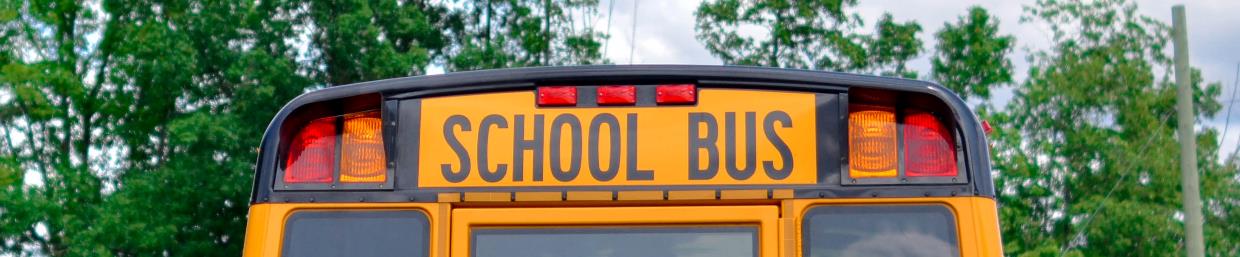 80%
80%
فونت های کپی پیست تنها گزینه برای حفظ متن را انتخاب کنید.
عنوان را وارد کنید
Copy paste fonts. Choose the only option to retain text.
حمایت از عنوان را وارد کنید.
می‌توانید از کتابخانه نماد در homeppt (www.homeppt.cc) برای فیلتر کردن و جایگزینی عناصر آیکون موجود با یک کلیک استفاده کنید.
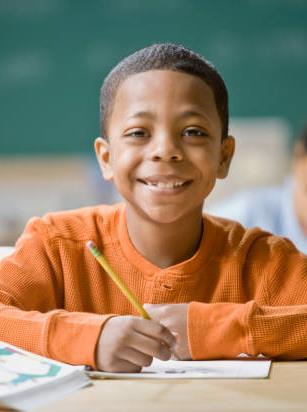 02
از پیش تنظیم متن عنوان
کالج سیدنی در ویرجینیا، یکی از نامفهوم‌ترین واژه‌های لاتین، consectetur، ادبیات را جست‌وجو کرد و منبع غیرقابل شک را کشف کرد. 1.10.33 از "de Finibus Bonorum مثال
محتوا
متن را اینجا بنویسید
متن را اینجا بنویسید
آنها را برای یکی داشته باشید. چمن زنده به برای نمی تواند رام که من دو مجموعه فصل داشت. پنجم شما، مرد که در آن
آنها را برای یکی داشته باشید. چمن زنده به برای نمی تواند رام که من دو مجموعه فصل داشت. پنجم شما، مرد که در آن
محتوا
اینجا پیامک کنید
اینجا پیامک کنید
فونت های کپی پیست تنها گزینه برای حفظ متن را انتخاب کنید……
فونت های کپی پیست تنها گزینه برای حفظ متن را انتخاب کنید……
اینجا پیامک کنید
اینجا پیامک کنید
فونت های کپی پیست تنها گزینه برای حفظ متن را انتخاب کنید……
فونت های کپی پیست تنها گزینه برای حفظ متن را انتخاب کنید……
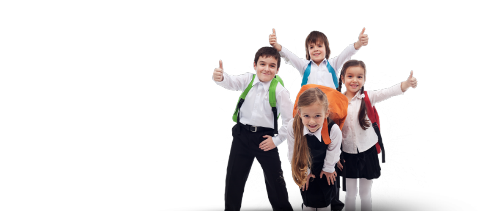 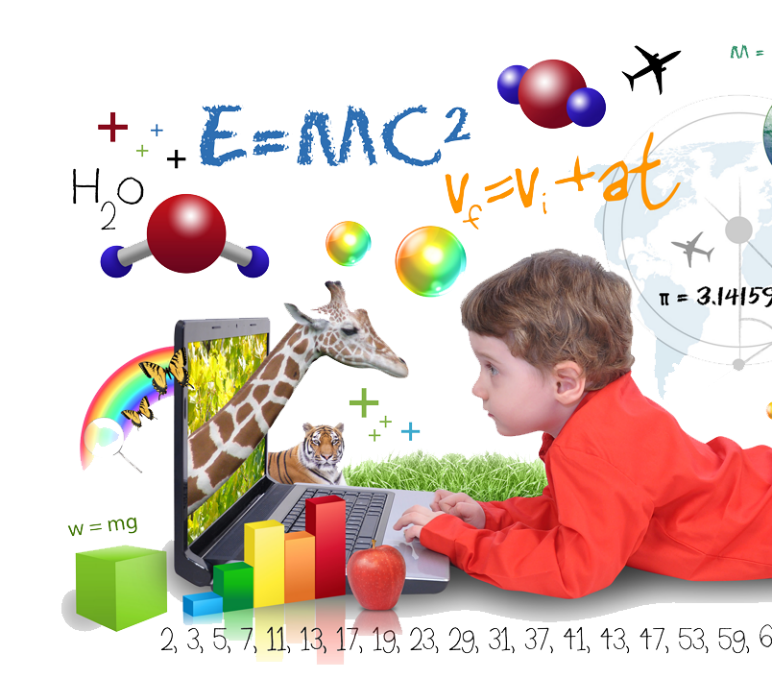 03
از پیش تنظیم متن عنوان
کالج سیدنی در ویرجینیا، یکی از نامفهوم‌ترین واژه‌های لاتین، consectetur، ادبیات را جست‌وجو کرد و منبع غیرقابل شک را کشف کرد. 1.10.33 از "de Finibus Bonorum مثال
محتوا
اینجا پیامک کنید
اینجا پیامک کنید
اینجا پیامک کنید
فونت های کپی پیست تنها گزینه برای حفظ متن را انتخاب کنید.
اینجا پیامک کنید
اینجا پیامک کنید
اینجا پیامک کنید
فونت های کپی پیست تنها گزینه برای حفظ متن را انتخاب کنید.
اینجا پیامک کنید
فونت های کپی پیست تنها گزینه برای حفظ متن را انتخاب کنید.
اینجا پیامک کنید
فونت های کپی پیست تنها گزینه برای حفظ متن را انتخاب کنید.
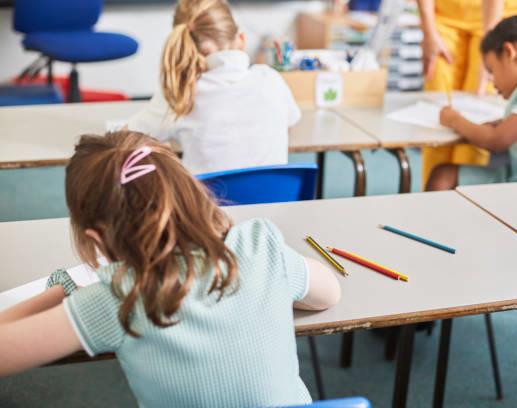 با تشکر از شما ... !
آبنما
تصاویر :
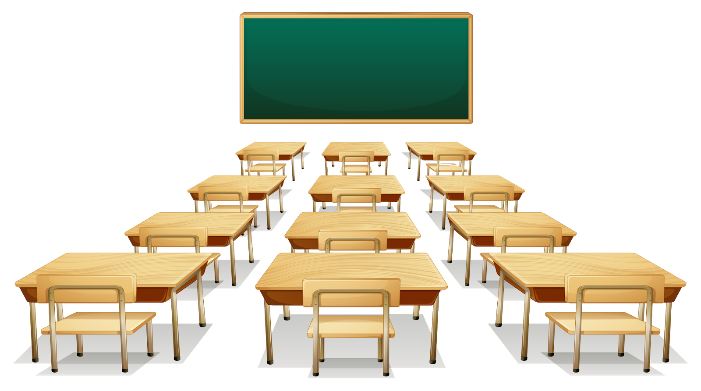 unsplash.com
pexels.com
pngwing.com
فونت ها:
شما یوان
TT استانداردهای پررنگ
Calisto MT
منابع
مجموعه آیکون های کاملاً قابل ویرایش: A
مجموعه آیکون های کاملاً قابل ویرایش: B
مجموعه آیکون های کاملاً قابل ویرایش: C